SPIDERS OF K.K SCHOOL
YOGESH.J & SHOBITH.D.P
                                                Class: 9
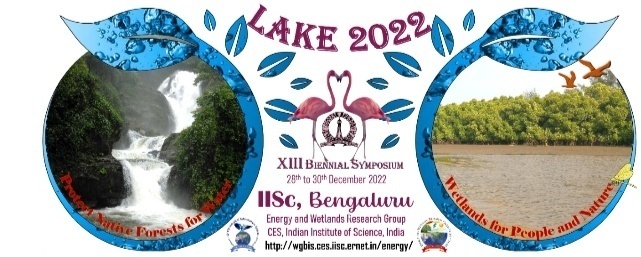 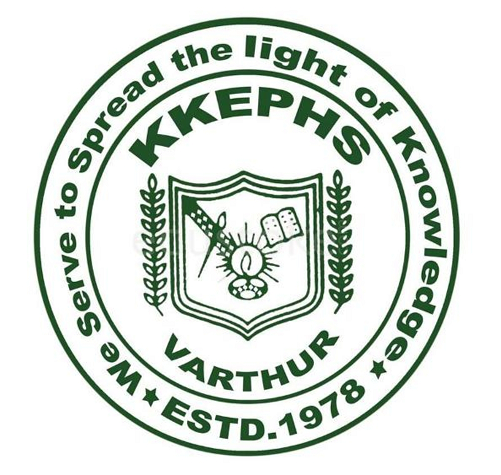 12/16/2022
LAKE 2022: Conservation of wetlands: ecosystem-based adaptation of climate change, December 28-30, 2022
1
INTRODUCTION
Five acres of land
Rich bio-diversity
Organic garden
12/16/2022
LAKE 2022: Conservation of wetlands: ecosystem-based adaptation of climate change, December 28-30, 2022
2
OBJECTIVE
Understand the different species of spiders
12/16/2022
LAKE 2022: Conservation of wetlands: ecosystem-based adaptation of climate change, December 28-30, 2022
3
STUDY AREA
12/16/2022
LAKE 2022: Conservation of wetlands: ecosystem-based adaptation of climate change, December 28-30, 2022
4
SPIDERS
Kingdom  Animalia
Phylum  Arthropoda
Class  Arachnidae
Spiders have eight legs and have fangs to inject venom.
Arthropoda is the largest order and rank  seventh in total       species diversity among all other organisms.
  The lifespan of a spider vary from species to species from 3                   to 20 years.
12/16/2022
LAKE 2022: Conservation of wetlands: ecosystem-based adaptation of climate change, December 28-30, 2022
5
STRUCTURE OF A SPIDER
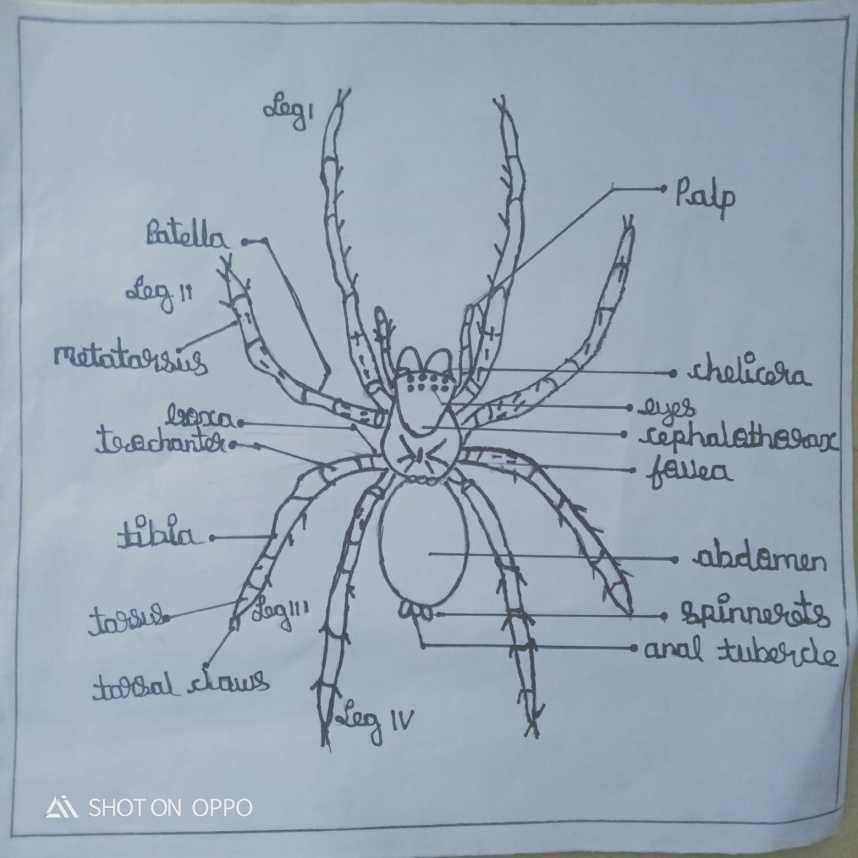 12/16/2022
LAKE 2022: Conservation of wetlands: ecosystem-based adaptation of climate change, December 28-30, 2022
6
IMPORTANCE OF SPIDERS IN ECO-SYSTEM
The most important predators of insects.
Keep insect population under control.
 Help to control the spread of diseases.
 Serve as valuable sustenance of birds.
 Spiders eat each other hence keep their population in check.
 They prevent all our crops from being “consumed”.
12/16/2022
LAKE 2022: Conservation of wetlands: ecosystem-based adaptation of climate change, December 28-30, 2022
7
SPIDER BITES
Most spiders are venomous.
 Most spiders like to keep to themselves and they don’t attack without reason.
 Not all spider-bites are deadly to humans.
                              
                                “Arachnophobia”
12/16/2022
LAKE 2022: Conservation of wetlands: ecosystem-based adaptation of climate change, December 28-30, 2022
8
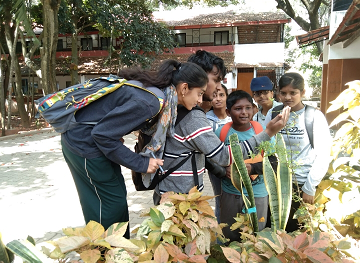 12/16/2022
LAKE 2022: Conservation of wetlands: ecosystem-based adaptation of climate change, December 28-30, 2022
9
SPIDERS FOUND IN OUR SCHOOL
12/16/2022
LAKE 2022: Conservation of wetlands: ecosystem-based adaptation of climate change, December 28-30, 2022
10
12/16/2022
LAKE 2022: Conservation of wetlands: ecosystem-based adaptation of climate change, December 28-30, 2022
11
12/16/2022
LAKE 2022: Conservation of wetlands: ecosystem-based adaptation of climate change, December 28-30, 2022
12
SPIDERS
MALE JUMPING
                                                          SPIDER    





FEMALE JUMPING                            
             SPIDER
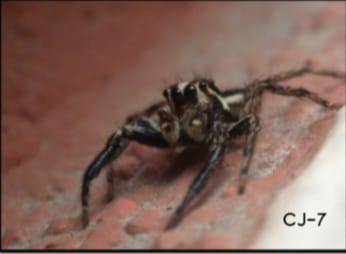 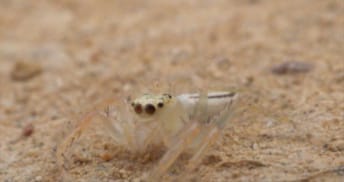 12/16/2022
LAKE 2022: Conservation of wetlands: ecosystem-based adaptation of climate change, December 28-30, 2022
13
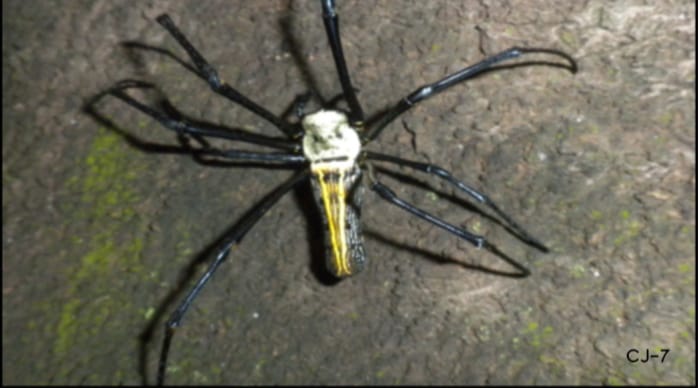 GOLDEN ORB 
                                                                      WEAVER   







RED ORB
    WEAVER
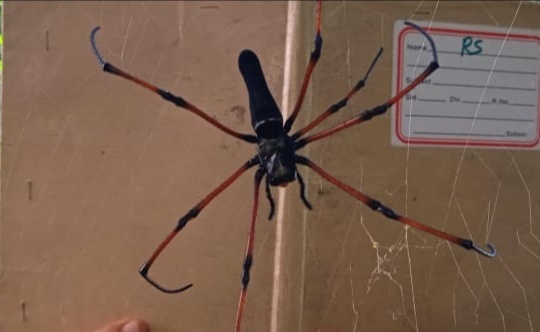 12/16/2022
14
LAKE 2022: Conservation of wetlands: ecosystem-based adaptation of climate change, December 28-30, 2022
MALE LYNX
                                                                                         SPIDER





        FEMALE LYNX
            SPIDER
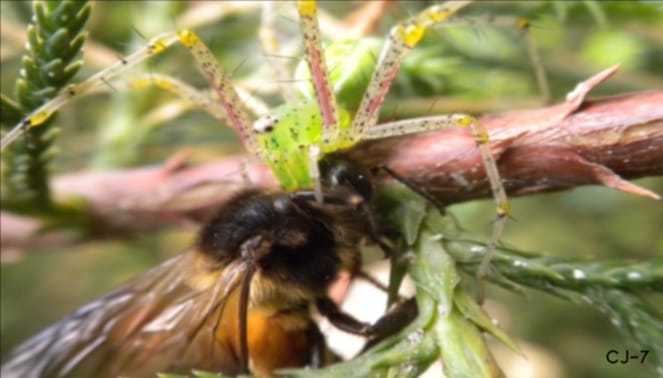 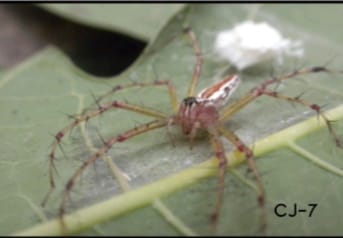 12/16/2022
15
LAKE 2022: Conservation of wetlands: ecosystem-based adaptation of climate change, December 28-30, 2022
ANT MIMICKING                                                                                                 SAC SPIDER






         ANT MIMICKING 
         CRAB SPIDER
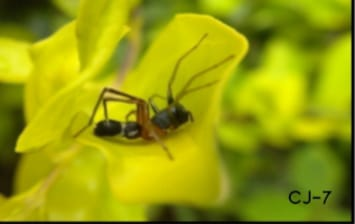 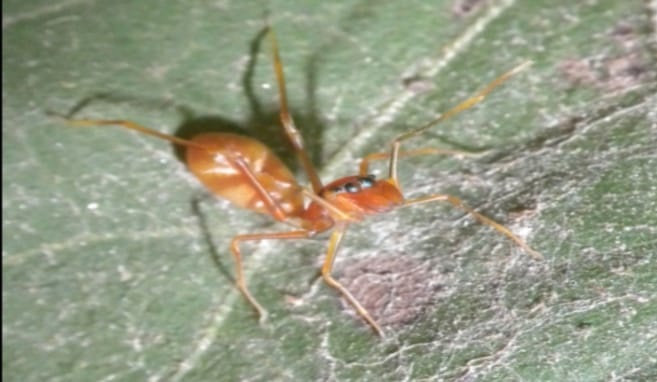 12/16/2022
16
LAKE 2022: Conservation of wetlands: ecosystem-based adaptation of climate change, December 28-30, 2022
TWO TAILED
                                                                                           SPIDER







                     TARANTULA
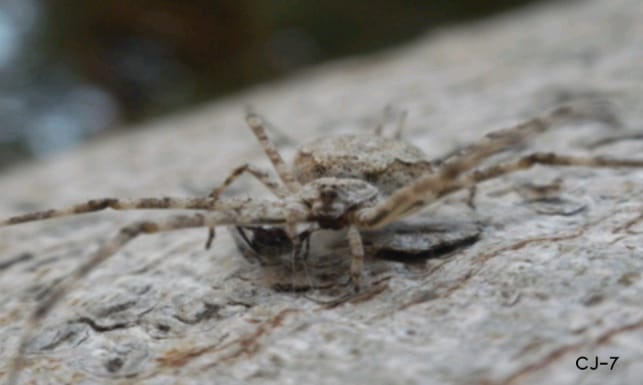 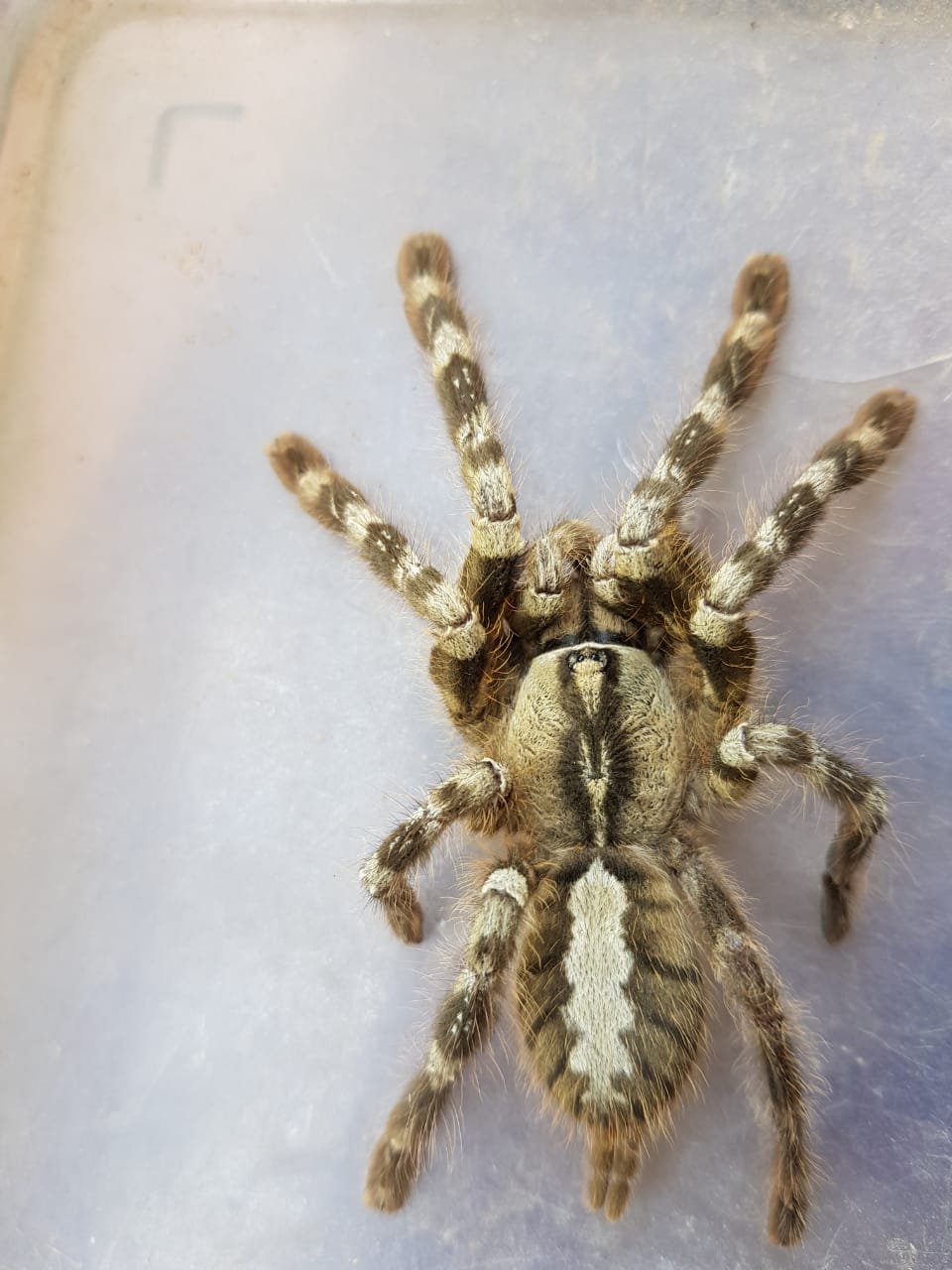 12/16/2022
17
LAKE 2022: Conservation of wetlands: ecosystem-based adaptation of climate change, December 28-30, 2022
JUMPING 
                                                                                         SPIDER    






ORB WEAVER
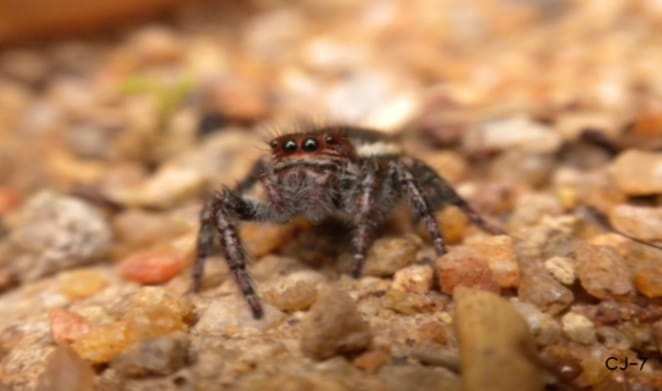 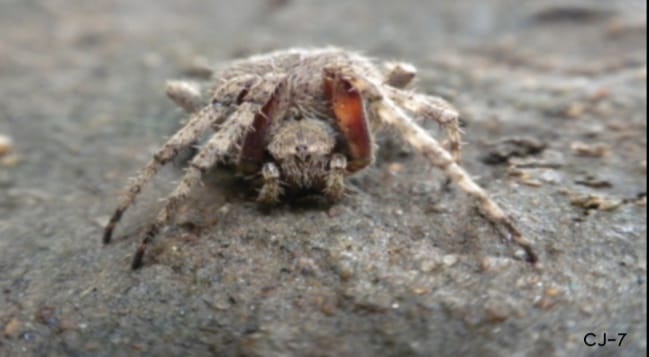 12/16/2022
18
LAKE 2022: Conservation of wetlands: ecosystem-based adaptation of climate change, December 28-30, 2022
CRAB SPIDER





             
            SPINY ORB WEAVER
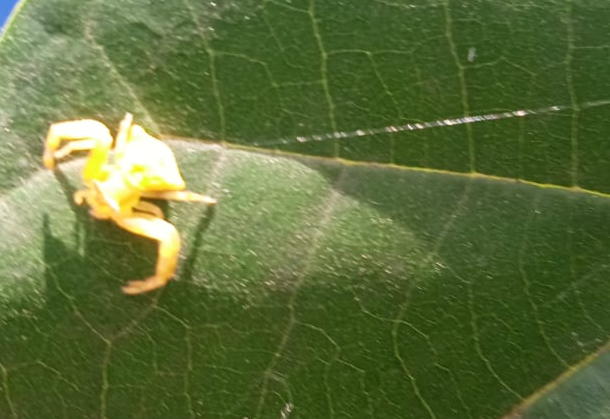 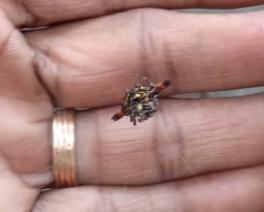 12/16/2022
19
LAKE 2022: Conservation of wetlands: ecosystem-based adaptation of climate change, December 28-30, 2022
WEB  FACTS
“SPIDER SILK IS HIGHLY FLEXIBLE,EXTREMELY STRETCHABLE,SURPASSES STEEL IN STRENGTH AND  MOST IMPORTANTLY CAN BE FORMED INTO A MESH THAT WOULD STOP A BULLET.”
12/16/2022
LAKE 2022: Conservation of wetlands: ecosystem-based adaptation of climate change, December 28-30, 2022
20
SPIDER WEB
Spider web/cob web.
 Proteinaceous spider silk extruded from its spinnerets.
Generally meant to catch its prey.
It has high tensile strength and extensibility.
The strength to weight ratio of the material is remarkable.
In UK – synthetic spider silk bandages.
12/16/2022
LAKE 2022: Conservation of wetlands: ecosystem-based adaptation of climate change, December 28-30, 2022
21
WEB
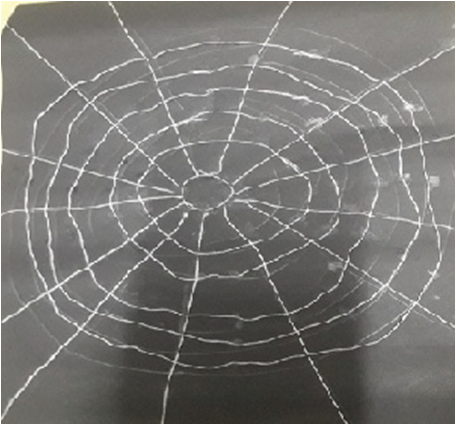 12/16/2022
LAKE 2022: Conservation of wetlands: ecosystem-based adaptation of climate change, December 28-30, 2022
22
DRESS MADE OUT OF SPIDER WEB
12/16/2022
LAKE 2022: Conservation of wetlands: ecosystem-based adaptation of climate change, December 28-30, 2022
23
MEASUREMENT OF SPIDER WEB
12/16/2022
LAKE 2022: Conservation of wetlands: ecosystem-based adaptation of climate change, December 28-30, 2022
24
SPIDER IDENTIFICATION
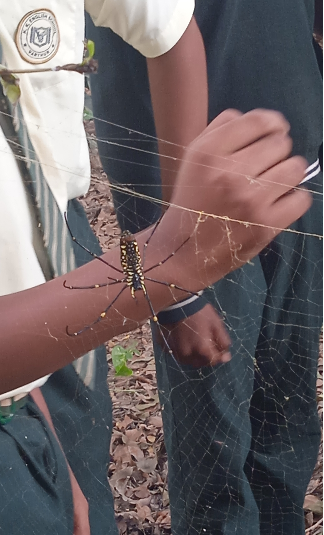 12/16/2022
LAKE 2022: Conservation of wetlands: ecosystem-based adaptation of climate change, December 28-30, 2022
25
METHOS OF IDENTIFING SPIDERS
By looking at their colours
By looking at the shape of their legs
By examining their eyes
By noticing the orientation of fangs
 By estimating the size of the spider
By looking at their behaviour
By looking at their habitat
12/16/2022
LAKE 2022: Conservation of wetlands: ecosystem-based adaptation of climate change, December 28-30, 2022
26
FACTS ABOUT SPIDERS
There are more than 30,000 different species of spider.
 Female spiders are larger than male spiders.
Spiders have blue blood.
 Spider’s silk is liquid produced by spinnerets.
Spiders have strange muscles.
 Spiders love to dance, but not all spiders love to dance
                             
                                   WIDOW SPIDER
12/16/2022
LAKE 2022: Conservation of wetlands: ecosystem-based adaptation of climate change, December 28-30, 2022
27
CONCLUSION
Urbanization – spiders vanished.
Our school-rich biodiversity, organic garden -19 species of spiders.
Biological control of pests.


THINK TWICE BEFORE YOU WIPE OUT A WEB
12/16/2022
LAKE 2022: Conservation of wetlands: ecosystem-based adaptation of climate change, December 28-30, 2022
28
THANK YOU
12/16/2022
LAKE 2022: Conservation of wetlands: ecosystem-based adaptation of climate change, December 28-30, 2022
29